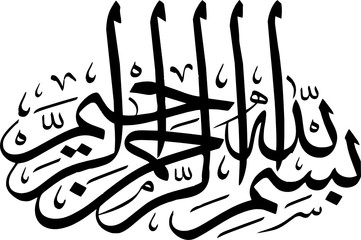 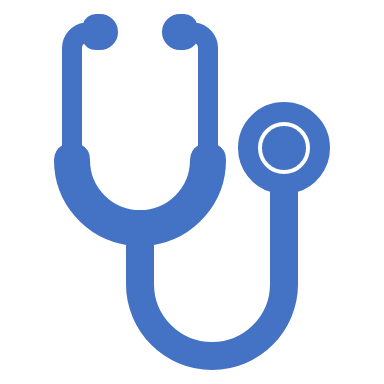 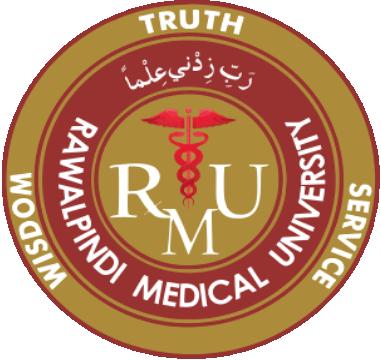 COMMON MEDICAL ISSUES
DR. SEEMAB ABID
MBBS, FCPS Medicine
Senior Registrar 
Medical Unit 1 HFH
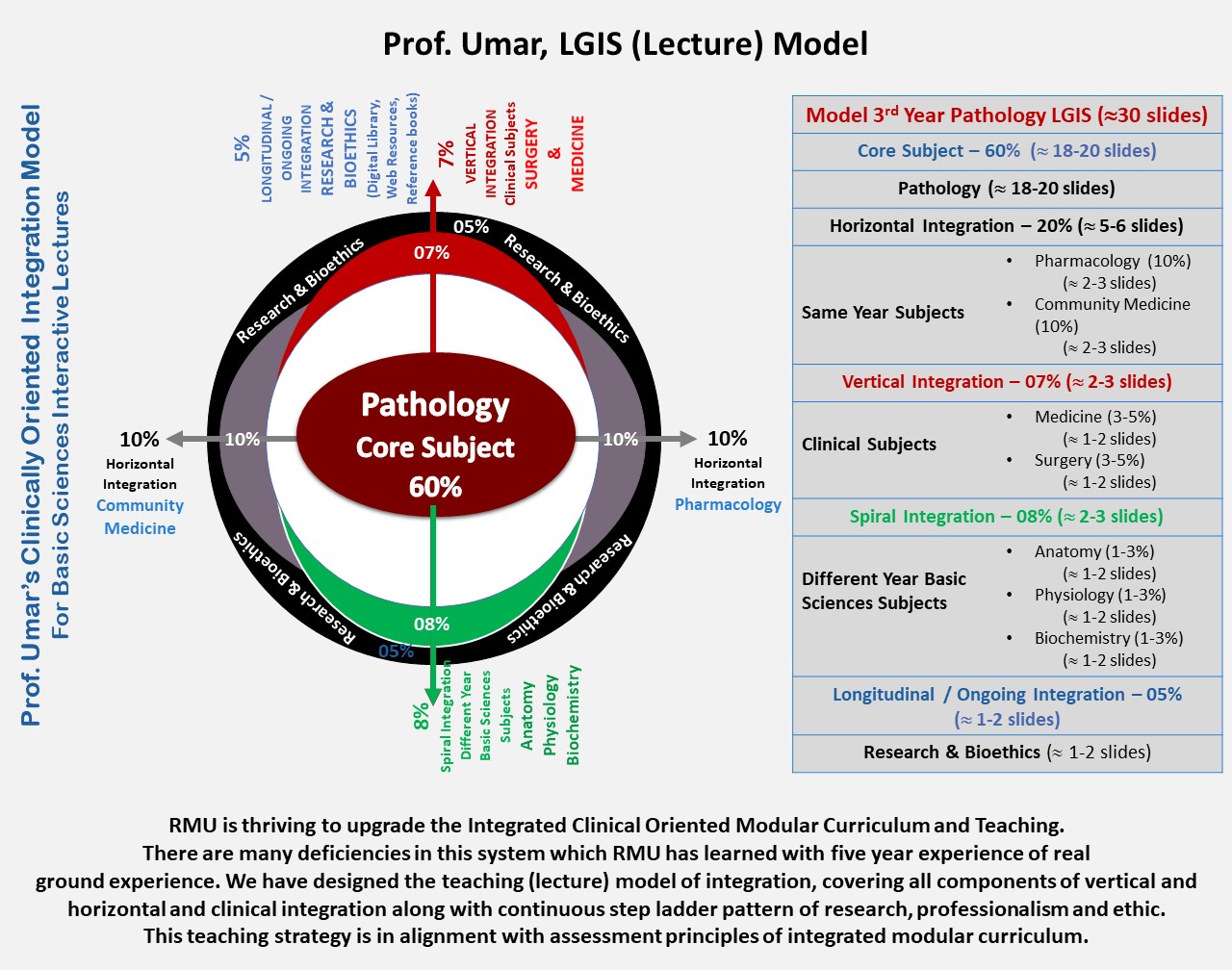 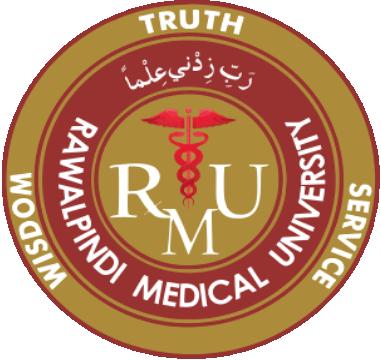 LEARNING OUTCOMES
Difference between syncope, dizziness and vertigo.
How to approach a patient with hypertension
How to approach a patient with lymphadenopathy.
How to approach a patient with splenomegaly
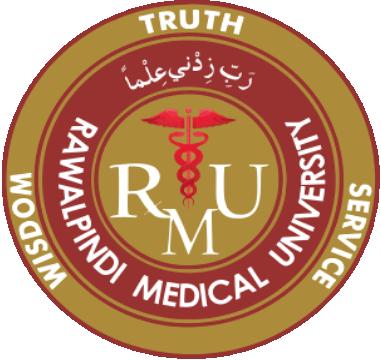 CORE CONCEPT
VERTIGO
It is a symptom ,not a disease.
Feeling in which external world seems to revolve around the individual or individual itself seems to revolve in space.
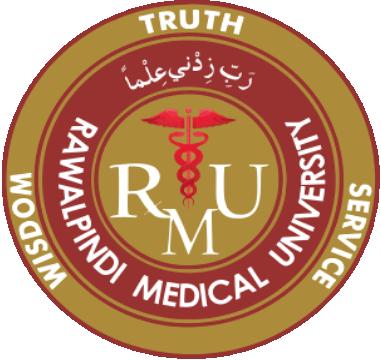 CORE CONCEPT
DIZZINESS
Abnormal perception of movement(vertigo) with feeling of faintness or unsteadiness.

Anxiety is most common cause of dizziness in under 65 years age people.
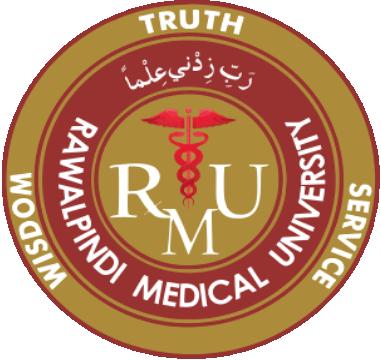 CORE CONCEPT
LOSS OF CONSCIOUSNESS
Consciousness is the awareness of environment and ability to respond it.

Loss of consciousness is the global dysfunction of brain.
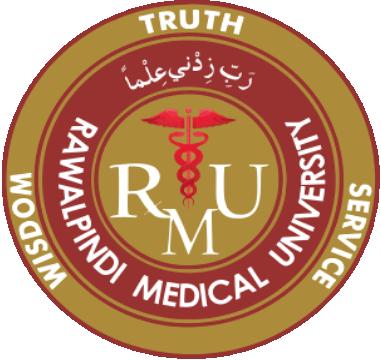 CORE CONCEPT
PRESYNCOPE AND SYNCOPE
Pre syncope is episode of lost consciousness with or without falling down due to reduced cerebral perfusion.

Syncope is loss of consciousness due to loss of cerebral perfusion.
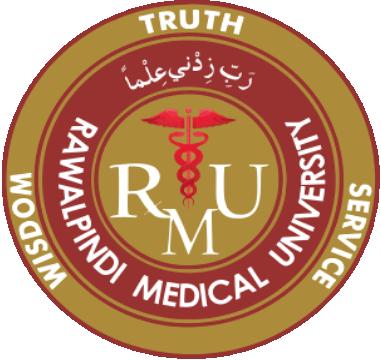 CORE CONCEPT
Differentials of syncope
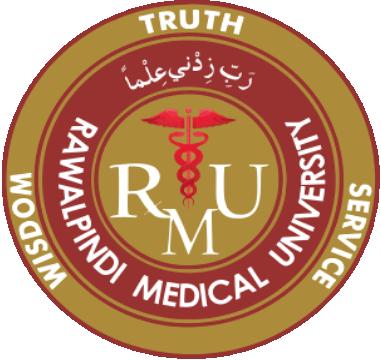 CORE CONCEPT
SYNCOPE VS SEIZURES
RESEARCH
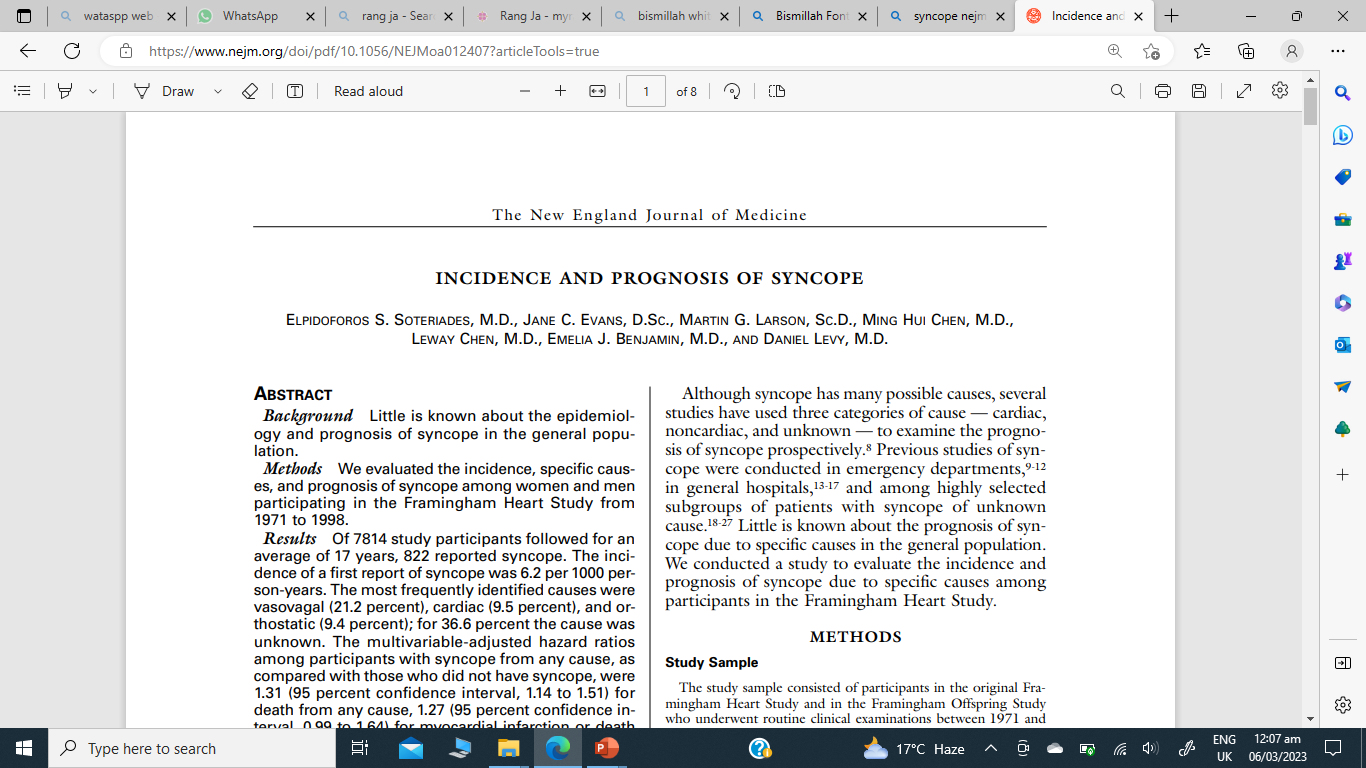 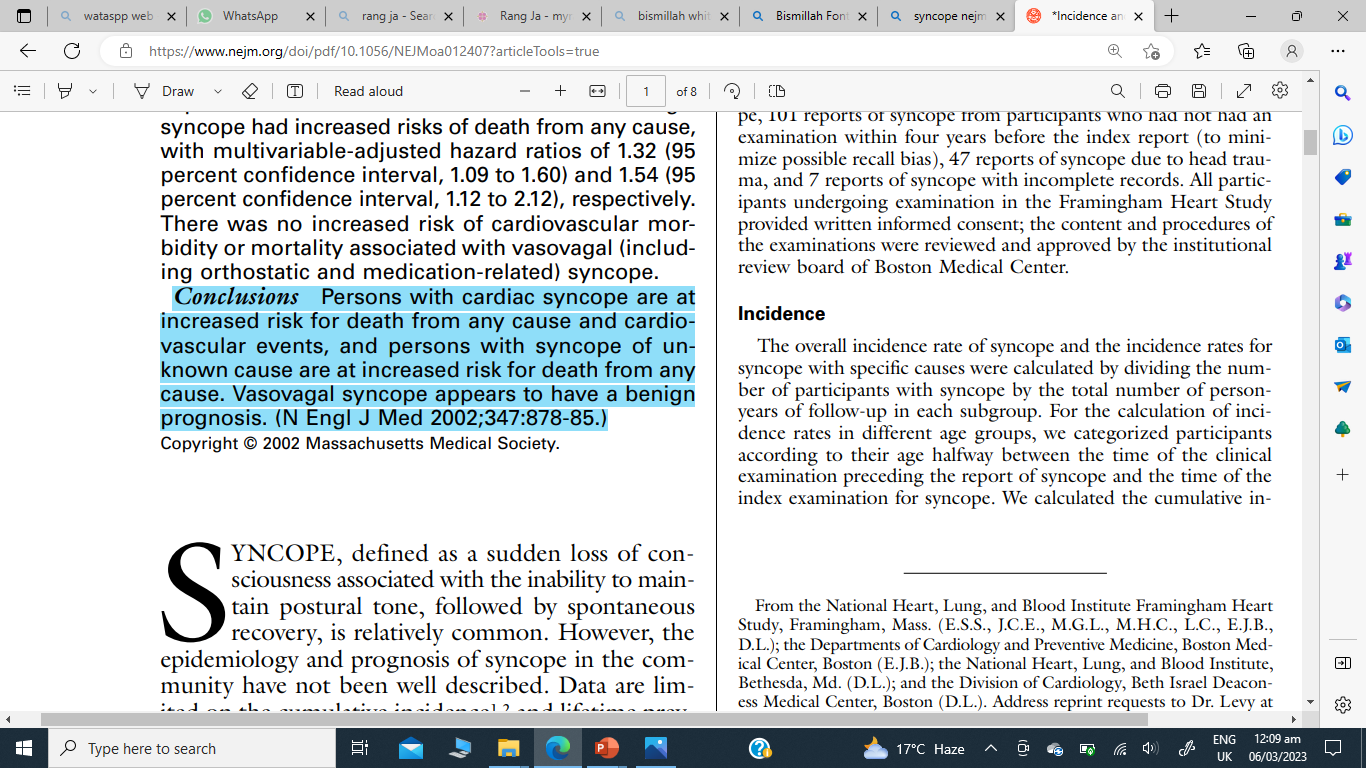 HYPERTENSION
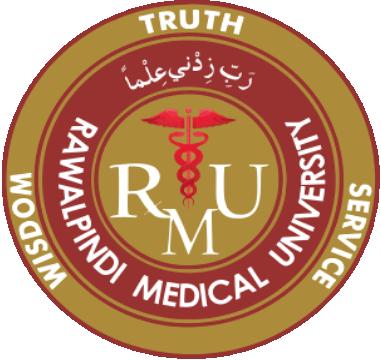 HYPERTENSION
HORIZONTAL INTEGRATION
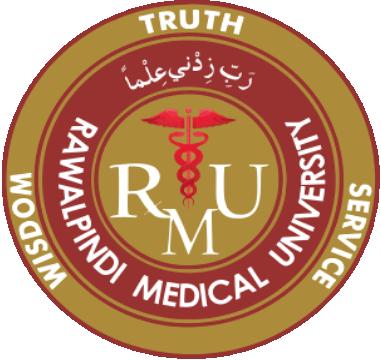 VERTICAL INTEGRATION
VERTICAL INTEGRATION
HORIZONTAL INTEGRATION
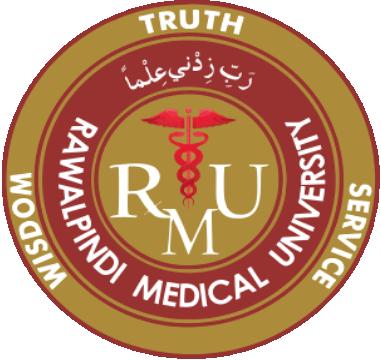 RESEARCH
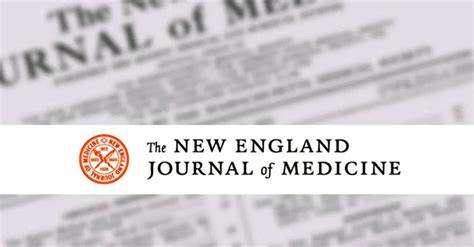 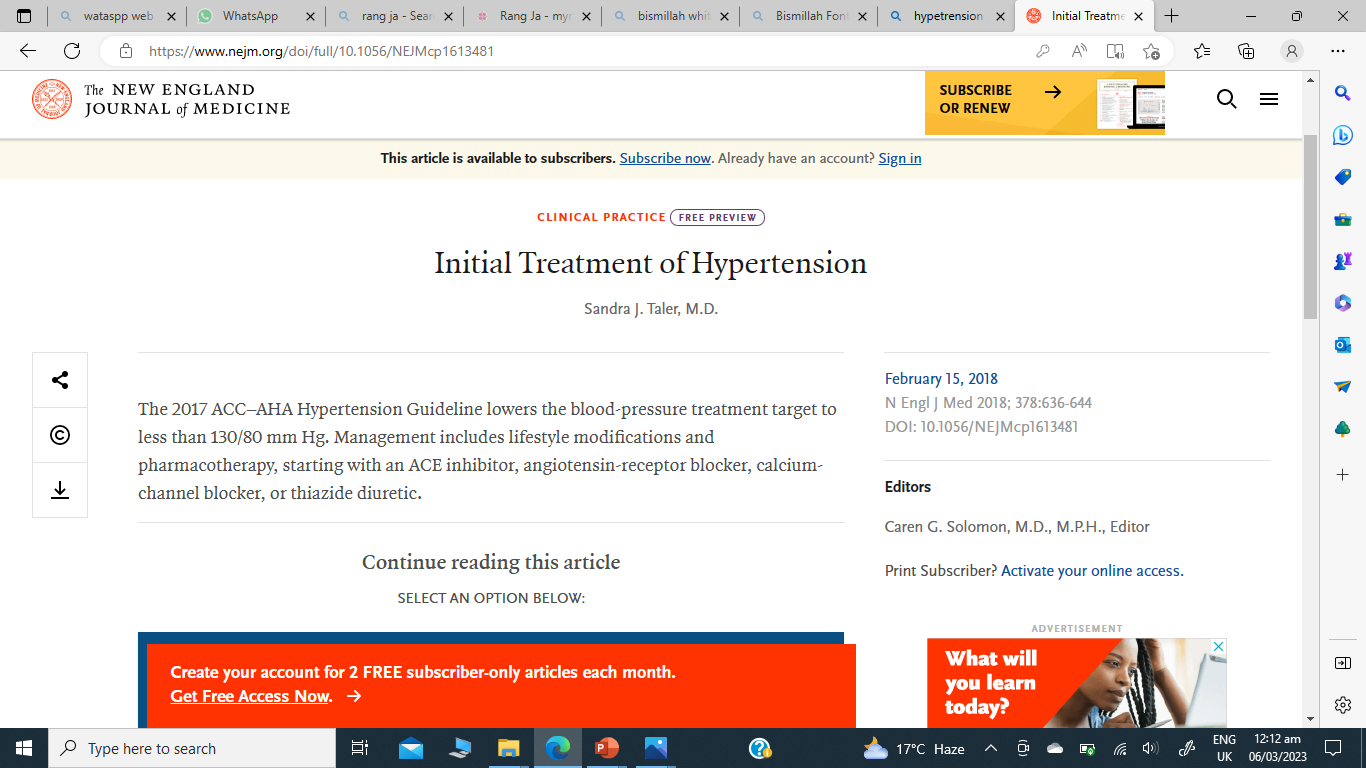 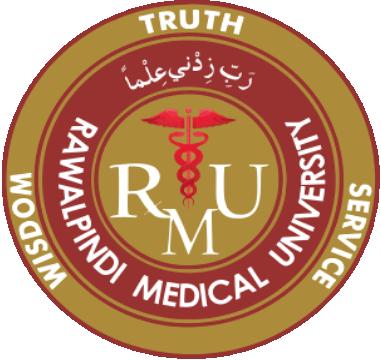 SPLEENOMEGALY
HORIZONTAL INTEGRATION
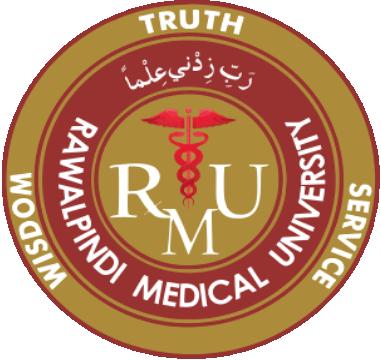 CAUSES OF MASS IN LEFT HYPOCHONDRIUM
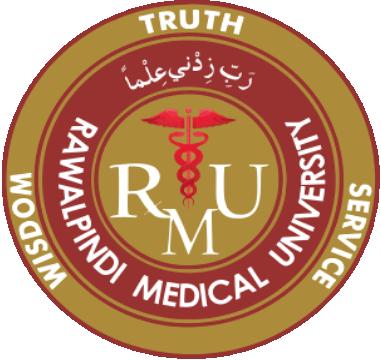 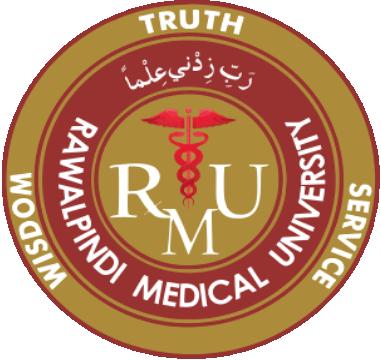 VERTICAL INTEGRATION
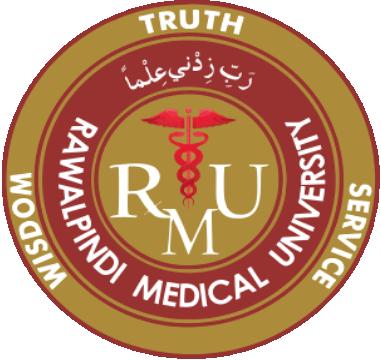 VERTICAL INTEGRATION
SPLEEN CONSISTENCY
SOFT SPLEEN
Enteric fever
Infective endocarditis
Viral infection
Acute leukemia
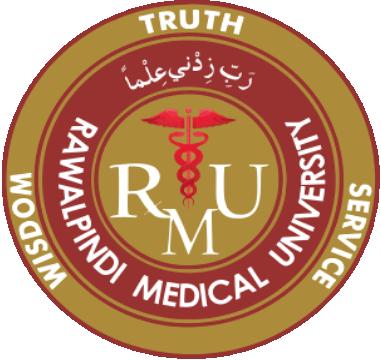 VERTICAL INTEGRATION
FIRM SPLEEN
Liver cirrhosis with portal hypertension
CML

HARD SPLEEN
Malaria
leishmaniasis
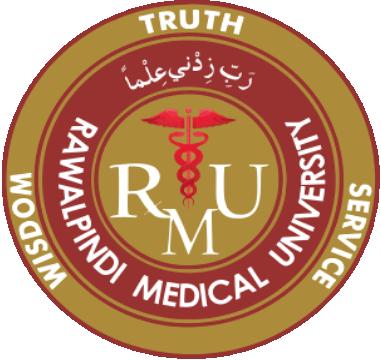 VERTICAL INTEGRATION
RELEVENT EXAMINATION IN CASE OF SPLENOMEGALY
Lymph nodes(lymphoma, leukemia ,SLE, viral infection)
Anemia, jaundice, frontal, parietal bossing( hereditary hemolytic anemia)
Signs of CLD
Cardiac auscultation for murmur(infective endocarditis)
Bony tenderness(leukemia)
Pigmentation (kala-azar)
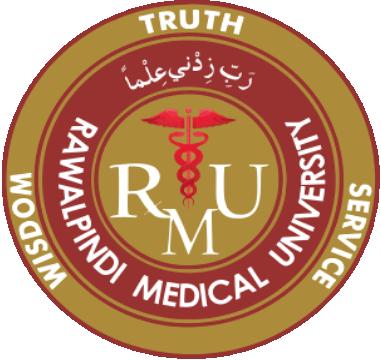 CORE CONCEPT
HYPERSPLENISM
It is syndrome characterized by 
Splenomegaly
Pancytopenia
Increase bone marrow cellularity
Improvement of blood picture after splenectomy
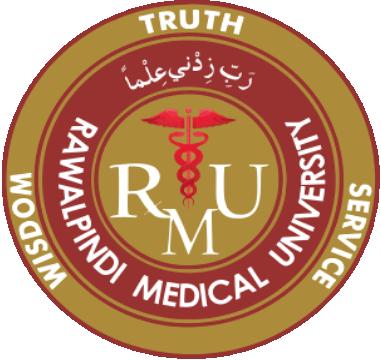 VERTICAL INTEGRATION
Any cause of splenomegaly can cause hypersplenism but commonly found in

Haematological disease
Portal hypertension
Felty syndrome
Lymphoma
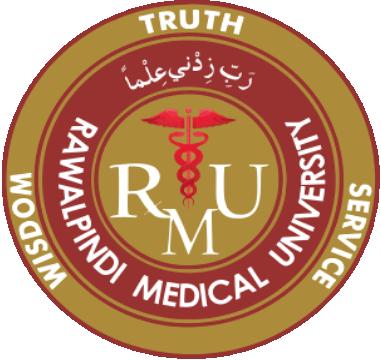 RESEARCH
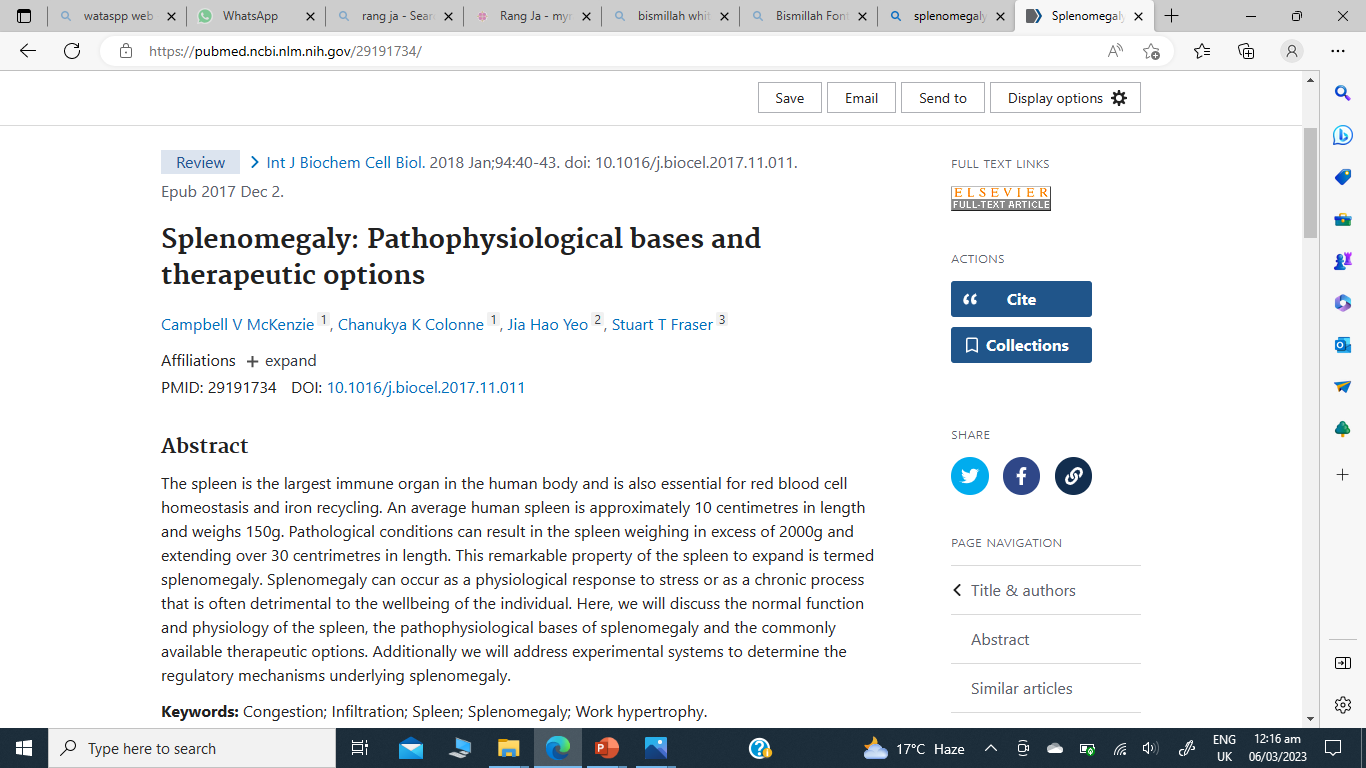 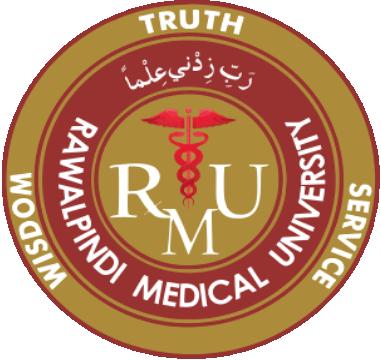 LYMPHADENOPATHY
VERTICAL INTEGRATION
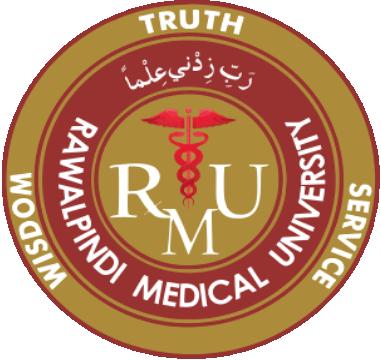 LYMPHADENOPATHY
Once lymph node is palpable examine following points.
Site (anterior, posterior chain, supraclavicular, submental, submandibular in right or left or both sites)

Number (single/multiple)
VERTICAL INTEGRATION
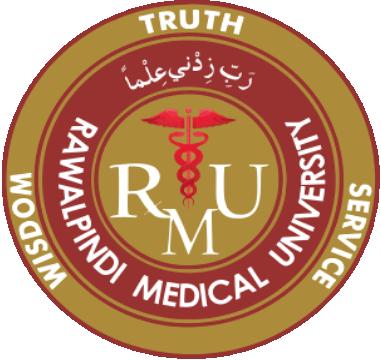 Size
Consistency
Tenderness
Discrete or matted
Fixation
Skin(sinus, ulcer, acute inflammation signs, skin tethering)
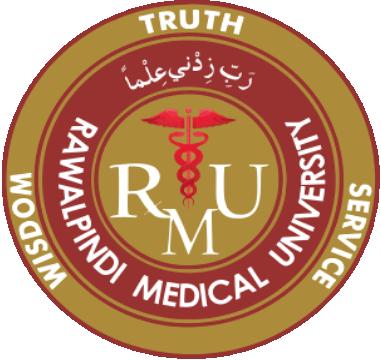 VERTICAL INTEGRATION
MATTED CERVICAL LYMPHADENOPATHY
Tuberculous lymphadenitis (most common)
Actinomycosis
Infection by atypical mycobacteria

LYMPHADENOPATHY WITH SINUS
Tuberculous lymphadenitis
actinomycosis
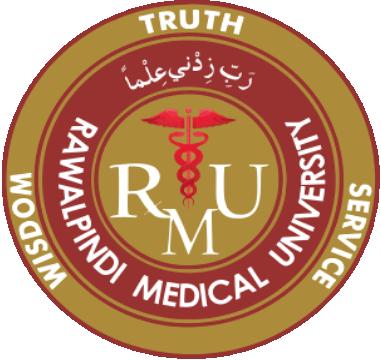 VERTICAL INTEGRATION
HARD IMMOBILE LYMPH NODE
Metastatic malignancy

TENDER CERVICAL LYMPH NODES
Acute infection

LYMPHADENOPATHY WITH GOITRE
Papillary carcinoma of thyroid with metastasis
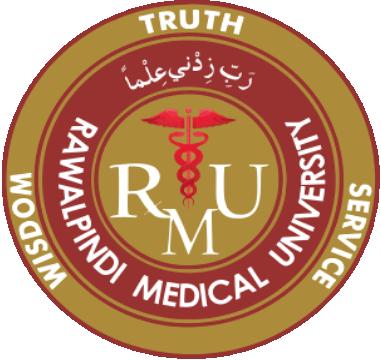 VERTICAL INTEGRATION
LYMPH NODE CONSISTENCY
Rubbery: lymphoma
Firm and matted: tuberculosis
Hard: malignancy
Stony hard: calcified lymph node
Soft, cystic: cold abscess
VERTICAL INTEGRATION
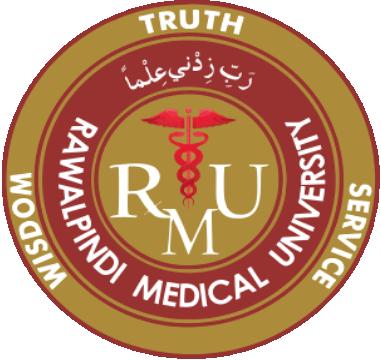 GENERALIZED LYMPHADENOPATHY CAUSES
Lymphoma
Acute lymphoblastic leukemia
Viral infection
Disseminated T.B
Chronic lymphatic leukemia
HIV 
Sarcoidosis
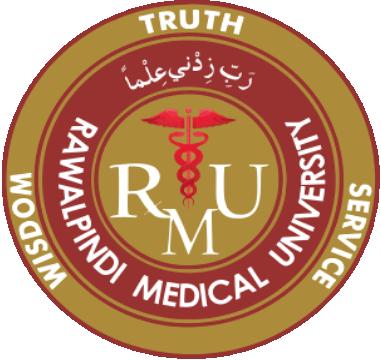 VERTICAL INTEGRATION
HOW TO INVESTIGATE
a) CBC with ESR , peripheral film
b) Chest x.ray
c) Ultrasound or C.T scan abdomen
d) FNAC or biopsy of lymph node
e) Bone marrow biopsy
f) Mantoux test
g)HIV screening test
h) ANA
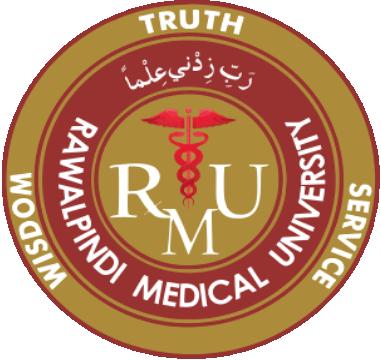 RESEARCH
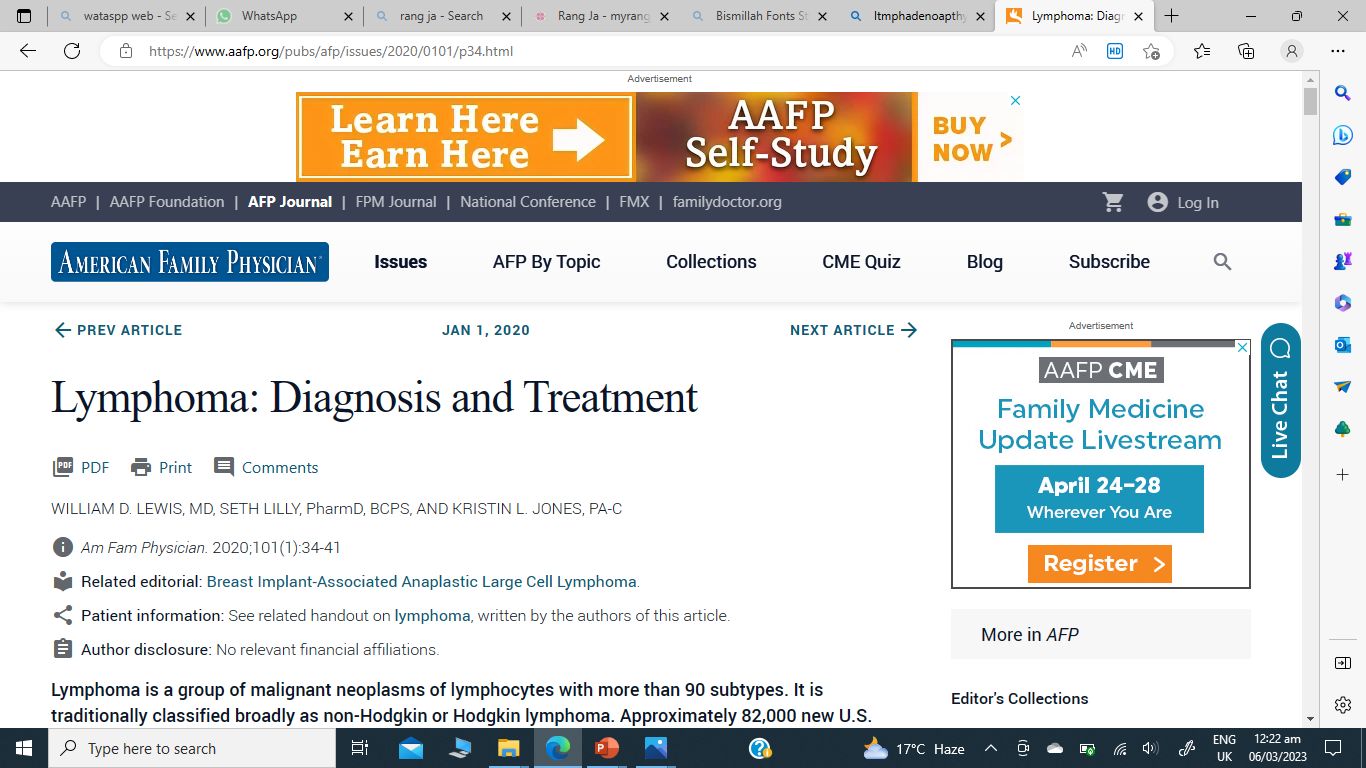 VERTICAL INTEGRATION
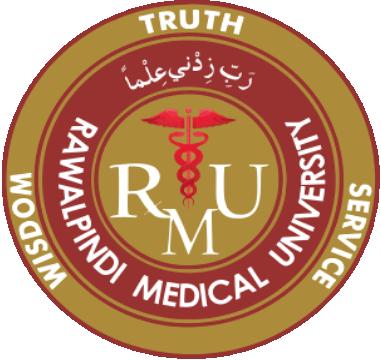 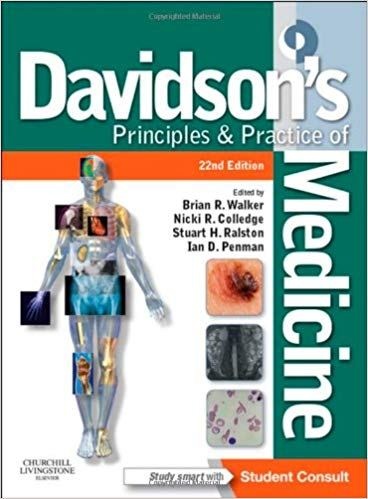 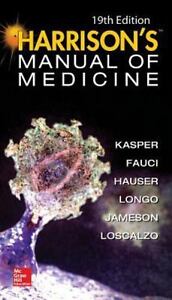 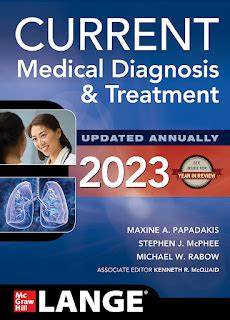 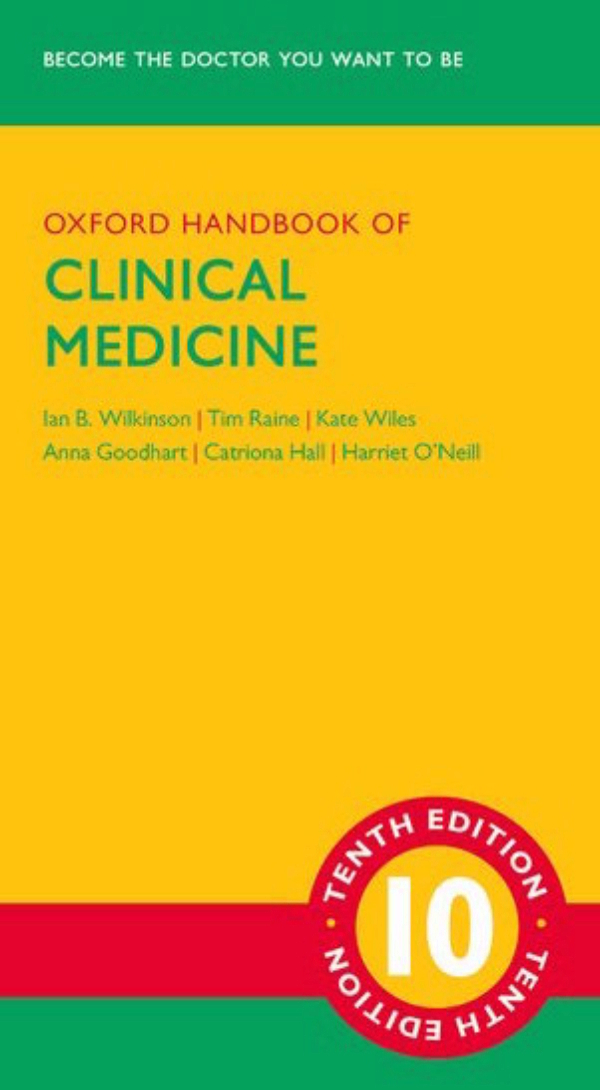 STUDY RESOURCES
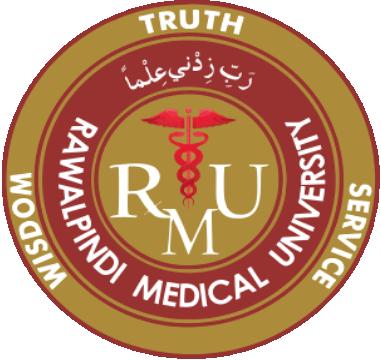 MCQs
1)Firm and matted lymph nodes are found in

A) Tuberculosis
B) Malignancy
C) Infective lymphadenitis
D) Lymphoma
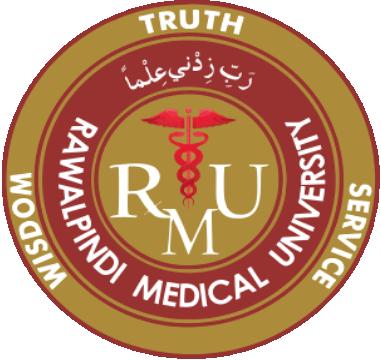 Answer: Tuberculosis
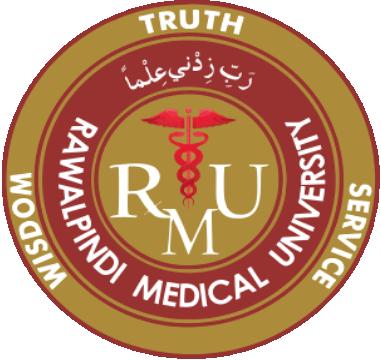 2) Massive splenomegaly is found in all  of following except  

a)CML
b)Visceral leishmaniasis
c)Chronic malaria
d)Enteric fever
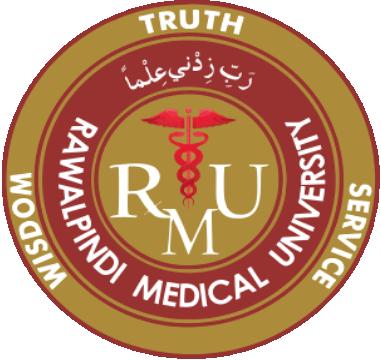 Answer: Enteric fever
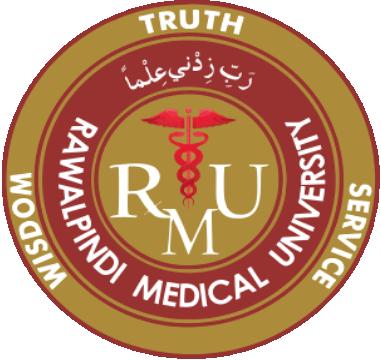 3) Post ictal confusion and amnesia is a feature of
a) Presyncope
b) Syncope
c) Seizure
d) Vertigo
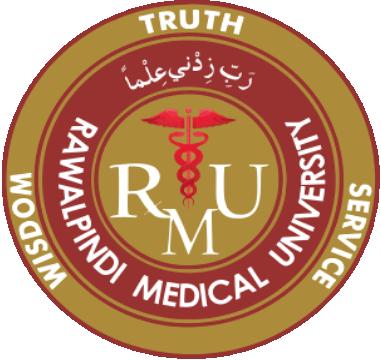 Answer: seizure
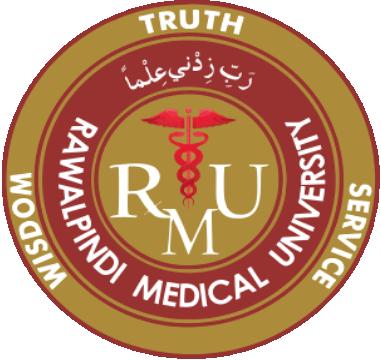 4) Stage 2 hypertension is characterized by blood pressure reading of
> 130/80mmHg
> 140/90mmHg
>120/90mmHg
>150/100mmHg
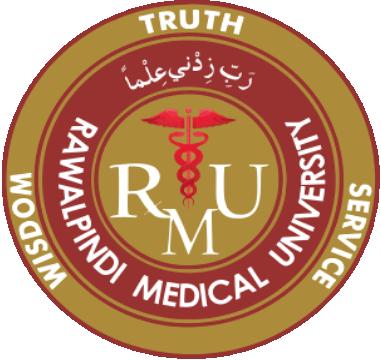 Answer: >140/90mmHg
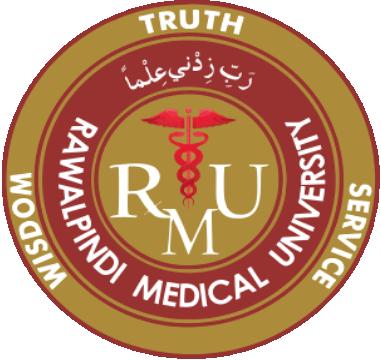 5) A Young female with anemia, jaundice, frontal bossing and splenomegaly. Most likely diagnosis is

Non cirrhotic portal hypertension
Hereditary hemolytic anemia
De compensated chronic liver disease
Iron deficiency anemia
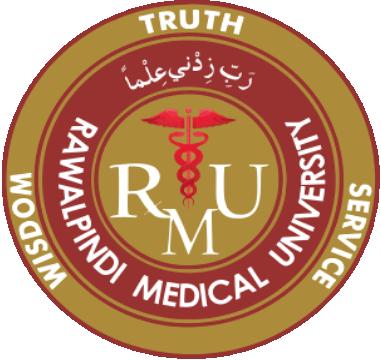 Answer:
Hereditary hemolytic anemia
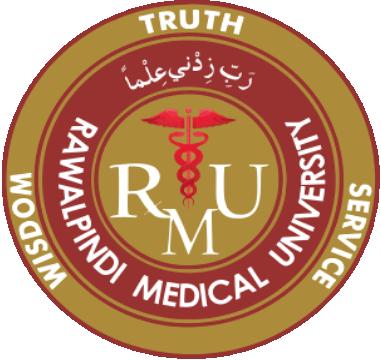